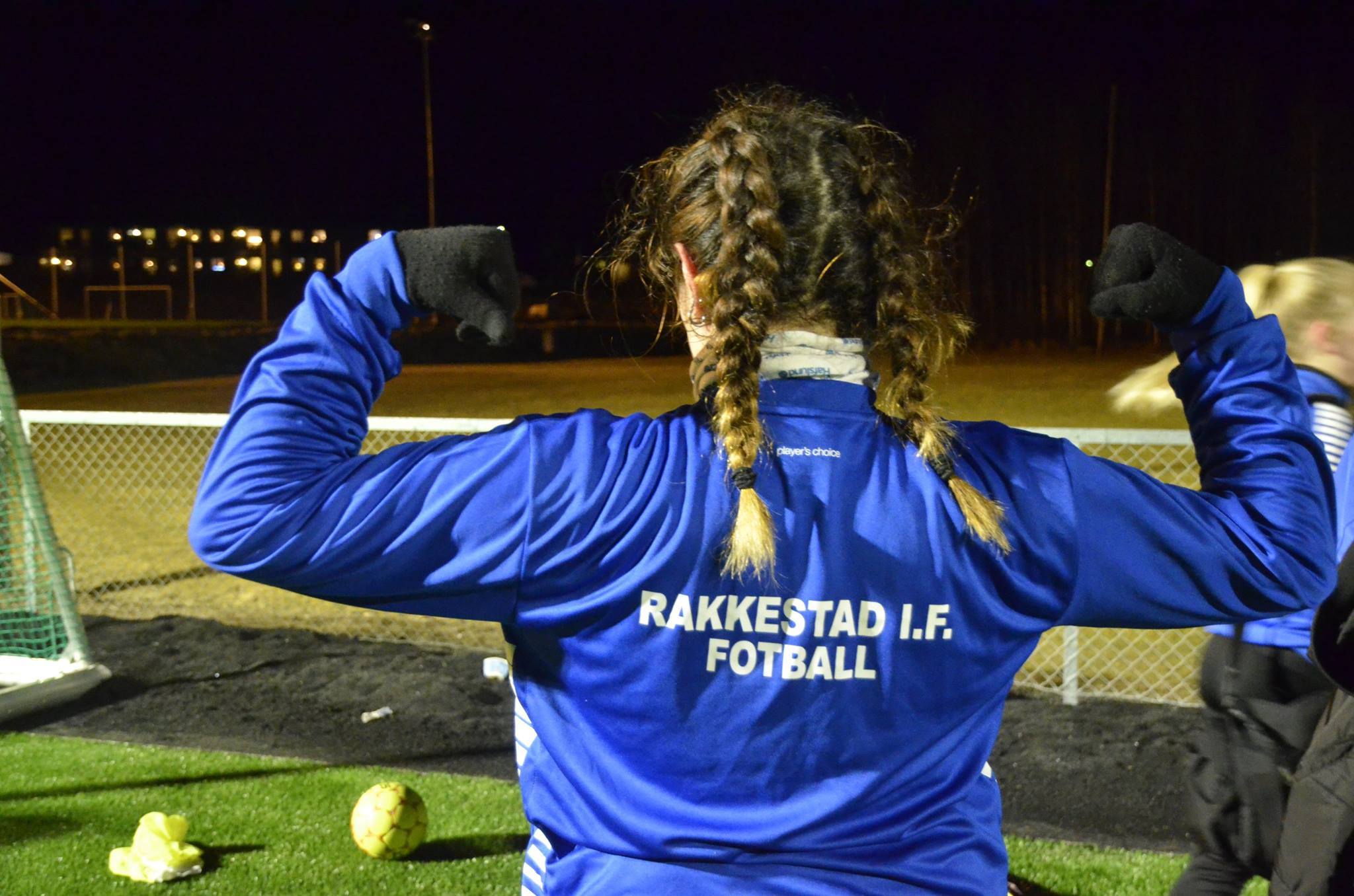 Kommunikasjonsstrategi 
 Rakkestad IF Fotball
VI ønsker at:
RIF Fotball omtales positivt og med et inntrykk som etterlater soliditet, profesjonalitet og idrettsglede
Våre verdier danner grunnlag for alt vi foretar oss og all kommunikasjon:
SAMLENDE
INKLUDERENDE
ÅPEN
RAUS
UTVIKLENDE
KOMMUNIKASJONSSTRATEGI INTERNT OG EKSTERNT:

Alt vi gjør skal bygge på KLUBBENS verdier


Alt vi gjør skal VI STÅ FOR
VI SKAL KUNNE SNAKKE OM ALT VI GJØR - 
Men ikke dermed sagt at alt skal SNAKKES OM


Rif FOTBALL SKAL VÆRE EN KLUBB HVOR ALLE ER TRYGGe PÅ at vi FØLGER NORSk LOV – VI SKAL IKKE TILLATE OSS SNARVEIER
Hvem uttaler seg om hva:
Hovedprinsippet er at hvert lag snakker om sitt lag, sin klubb og sine aktiviteter på en positiv måteOverordnet gjelder:
Sport: trenere/ledere, trenerveileder og styreleder

Overordnet klubb og styring: STYRELEDER
Økonomi: STYRELEDER

MARKED - spons: Markedskoordinator og styreleder

Omdømme og organisasjon: STYRELEDER/alleKlubbkolleksjon: utstyrsansvarlignår ekstreme situasjoner oppstår er det kun styreleder som uttaler seg
Klubb-bekledningVåre farger er blått og hvittDRAKT: BLÅ OVERDEL – HVIT SHORTS – BLÅ STRØMPERTRENERE: VINTERJAKKE, KLUBBJAKKE/GENSER, T-SKJORTELAGLEDERE: KLUBBJAKKE/-GENSER, T-SKJORTESTYRET OG ANDRE FUNKSJONER: KLUBBJAKKE/-GENSER, T-SKJORTEBLÅTT OG HVITT SKAL BRUKES TIL ALLE KAMPER OG SÅ LANGT DET ER MULIG PÅ ALLE TRENINGER OG ARRANGEMENTER